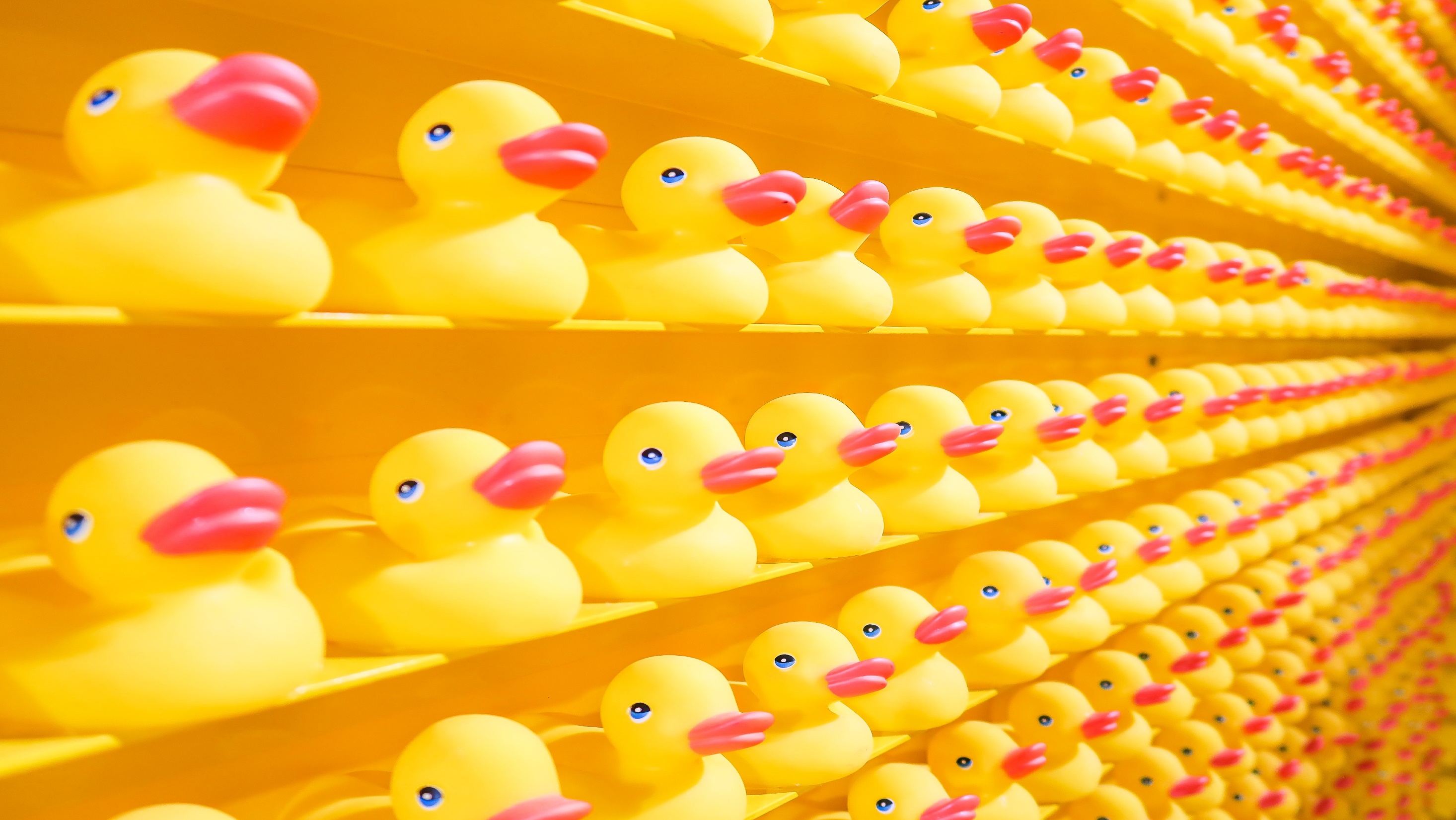 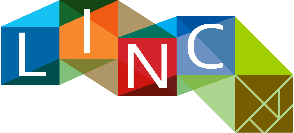 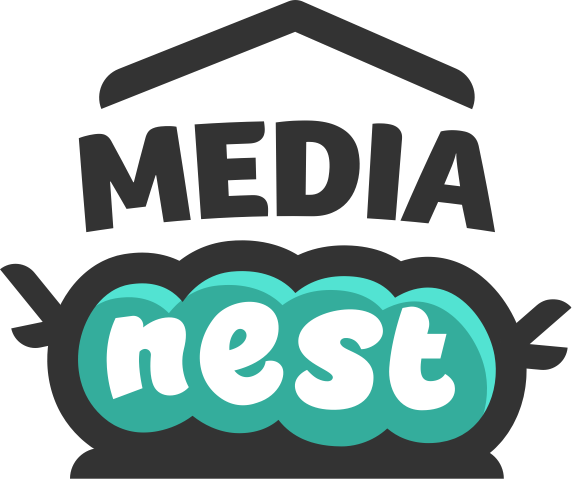 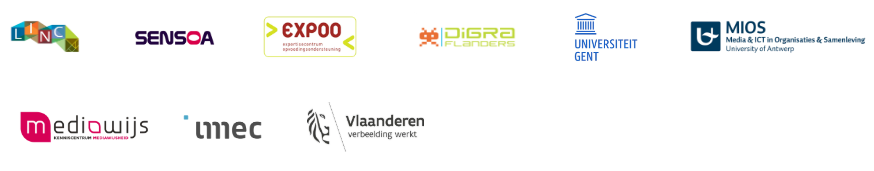 [Speaker Notes: Medianest is een initiatief van Mediawijs en LINC – waarbij we samen met20+ experts (ac	ademisch en uit het veld) informatie in klare taal creëerde rond media-opvoeding.
Het resultaat een database met antwoord op tal van opvoeddillema´s en tools om te starten en leren praten over de digitale wereld.]
Media-opvoeding
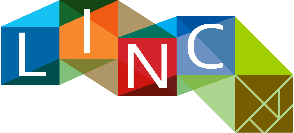 [Speaker Notes: Eerst even vragen naar: Ik heb kinderen – Ik werk met kinderen – ik werk met opvoeders – ik werk met ouders - ik werk niet met de doelgroep. 
Stellingen: Ik vervloek het digitale – ik ben geïnteresseerd in digi, maar er niet goed in – ik goed uit de voeten met digi
	Ik vind het leuk als een kind mij kan helpen met digi – ik vind het storend, als ik dingen niet weet die de kinderen wel weten – ik weet altijd meer van digi dan 	de meeste kinderen/ze moeten mij niets uitleggen. 
	ik zit wel eens met mijn handen in het haar over]
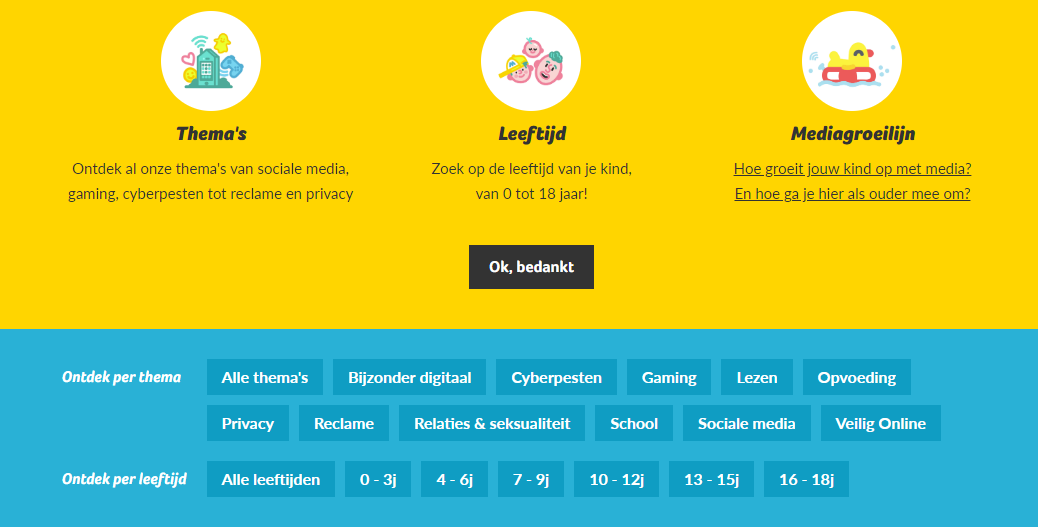 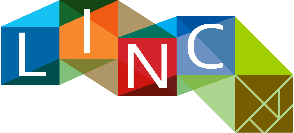 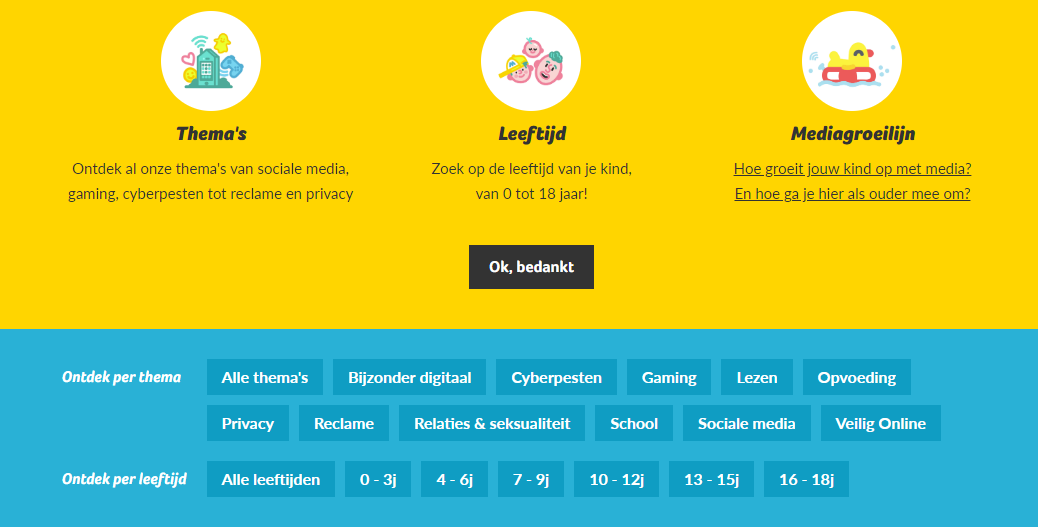 [Speaker Notes: Qua leeftijd en thema zoeken. We maakte ook een mediagroeilijn, waar ik nu niet op in ga. Welke thema´s en leeftijden komen aan bod. Heel uitgebreid. Je kunt ook specifiek zoeken naar een woord of term.]
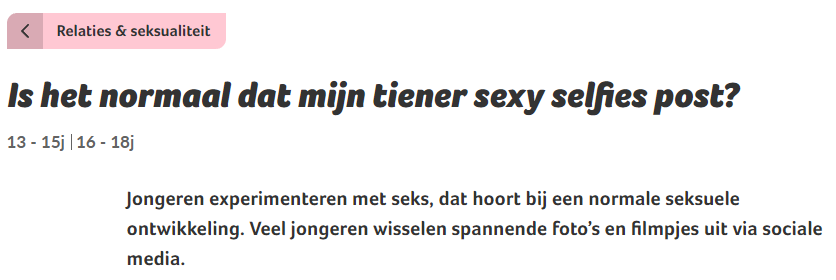 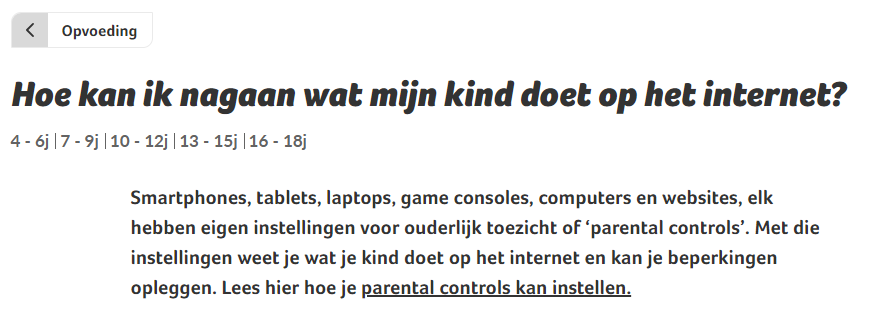 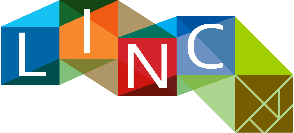 [Speaker Notes: Een aantal voorbeelden van]
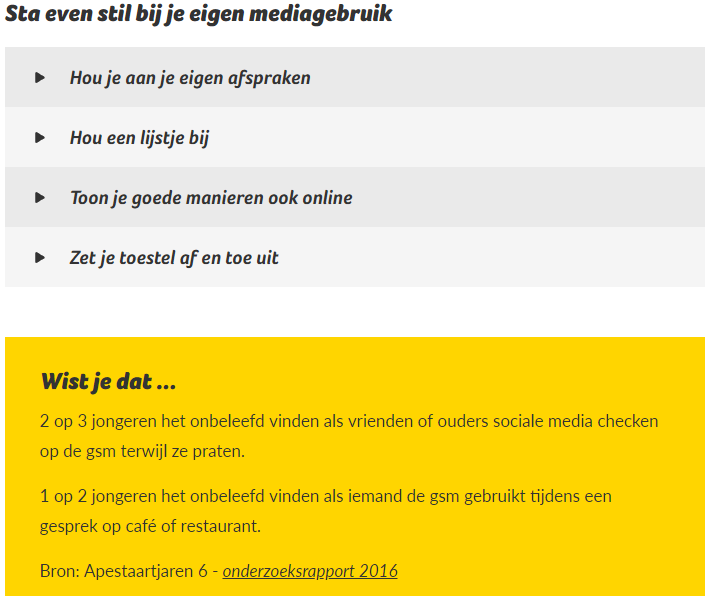 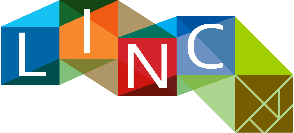 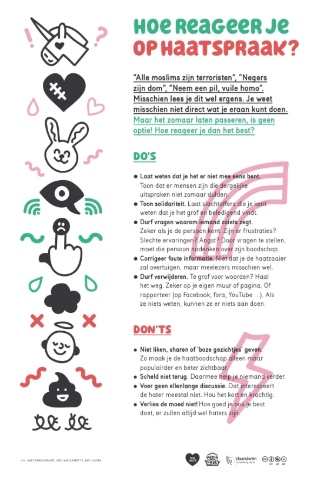 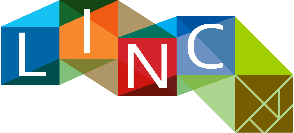 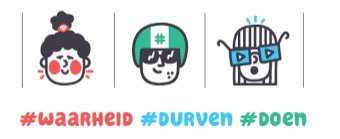 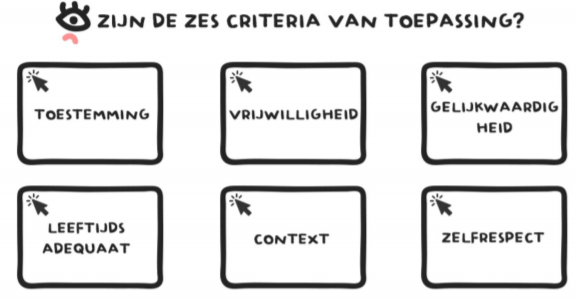 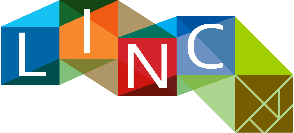 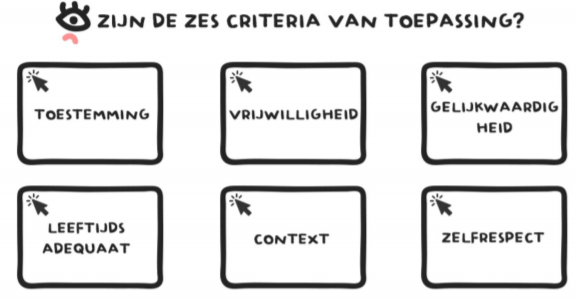 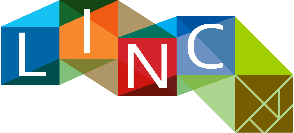 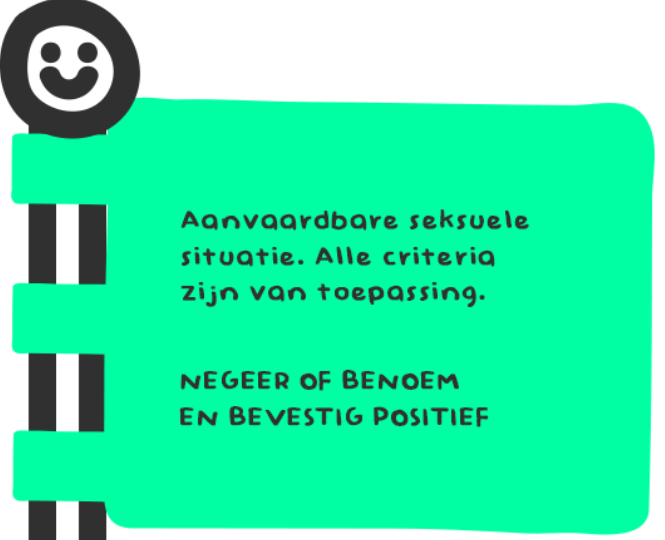 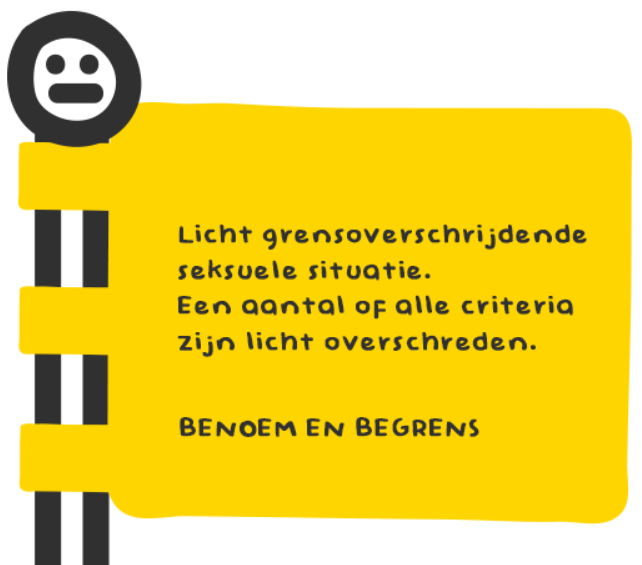 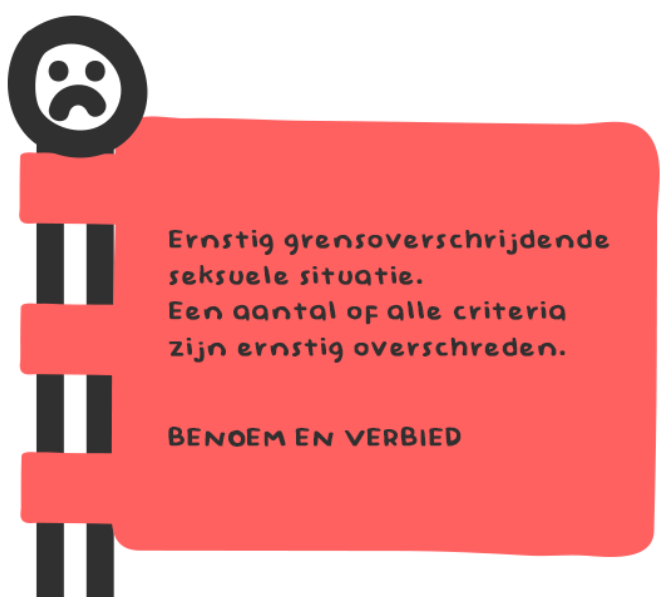 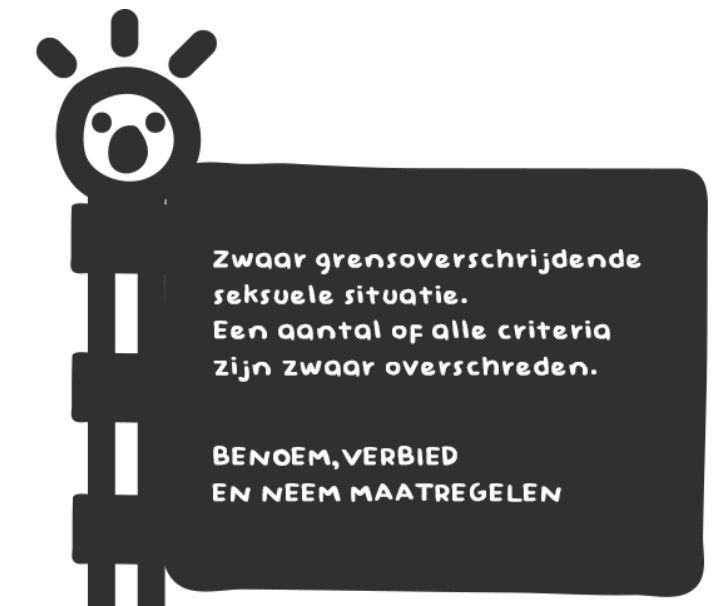 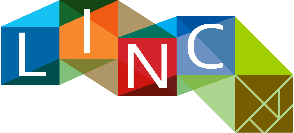 [Speaker Notes: Lees de situatie.
Ga na of de zes criteria van toepassing zijn op basis van de informatie die je hebt.
Ga na welke vlag van toepassing is. Bij een groene vlag zijn alle criteria vervuld. Zijn één of meerdere criteria niet vervuld? Dan krijgt de situatie een gele, rode of zwarte vlag.
Geef afhankelijk van de vlag een gepaste reactie. Bij een gele, rode en zwarte vlag moet je altijd reageren, maar zonder te veroordelen. Let erop dat je op het gedrag focust en niet op de persoon.]
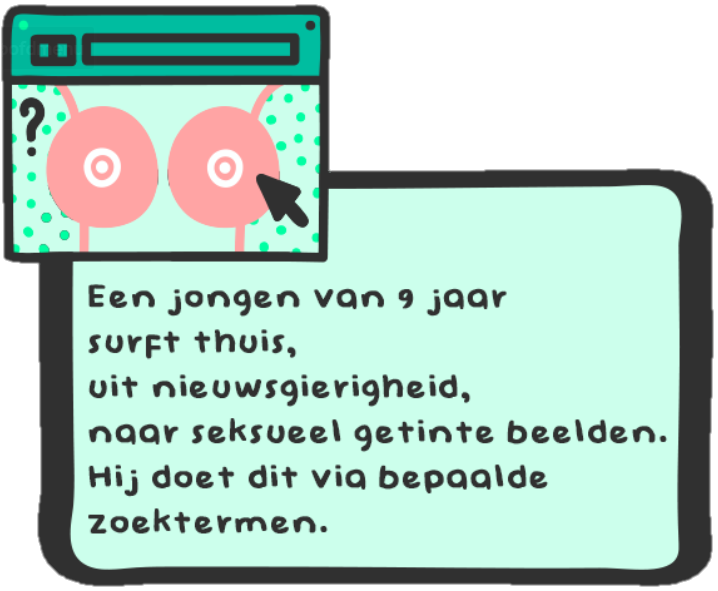 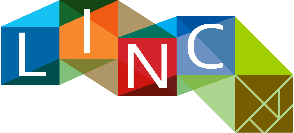 [Speaker Notes: Groen.]
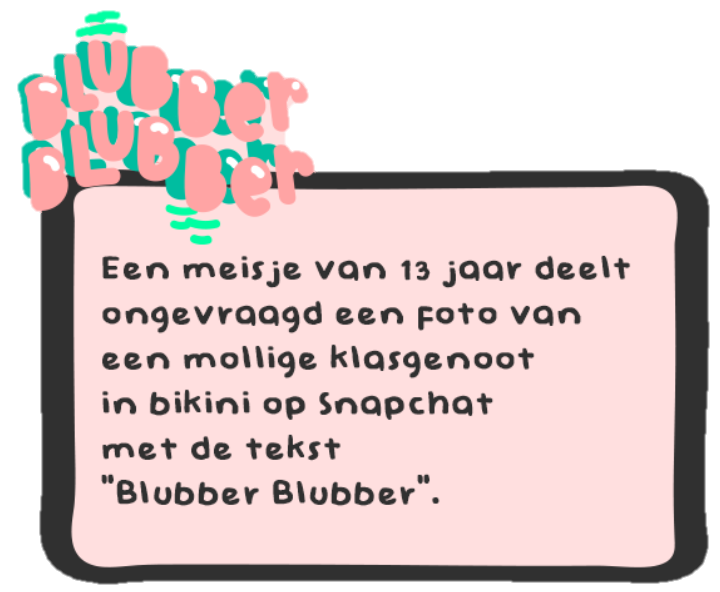 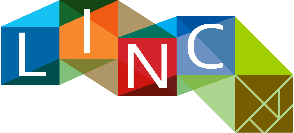 [Speaker Notes: Rood]
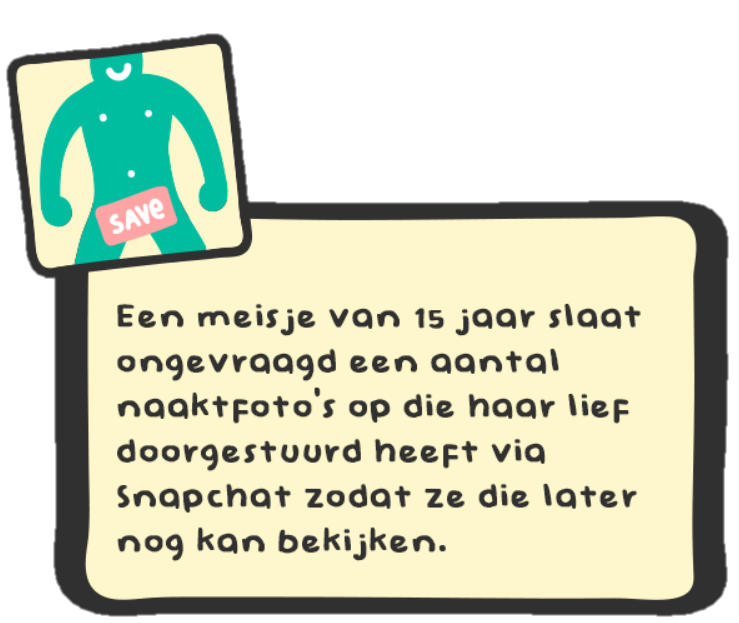 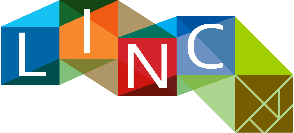 [Speaker Notes: Geel]
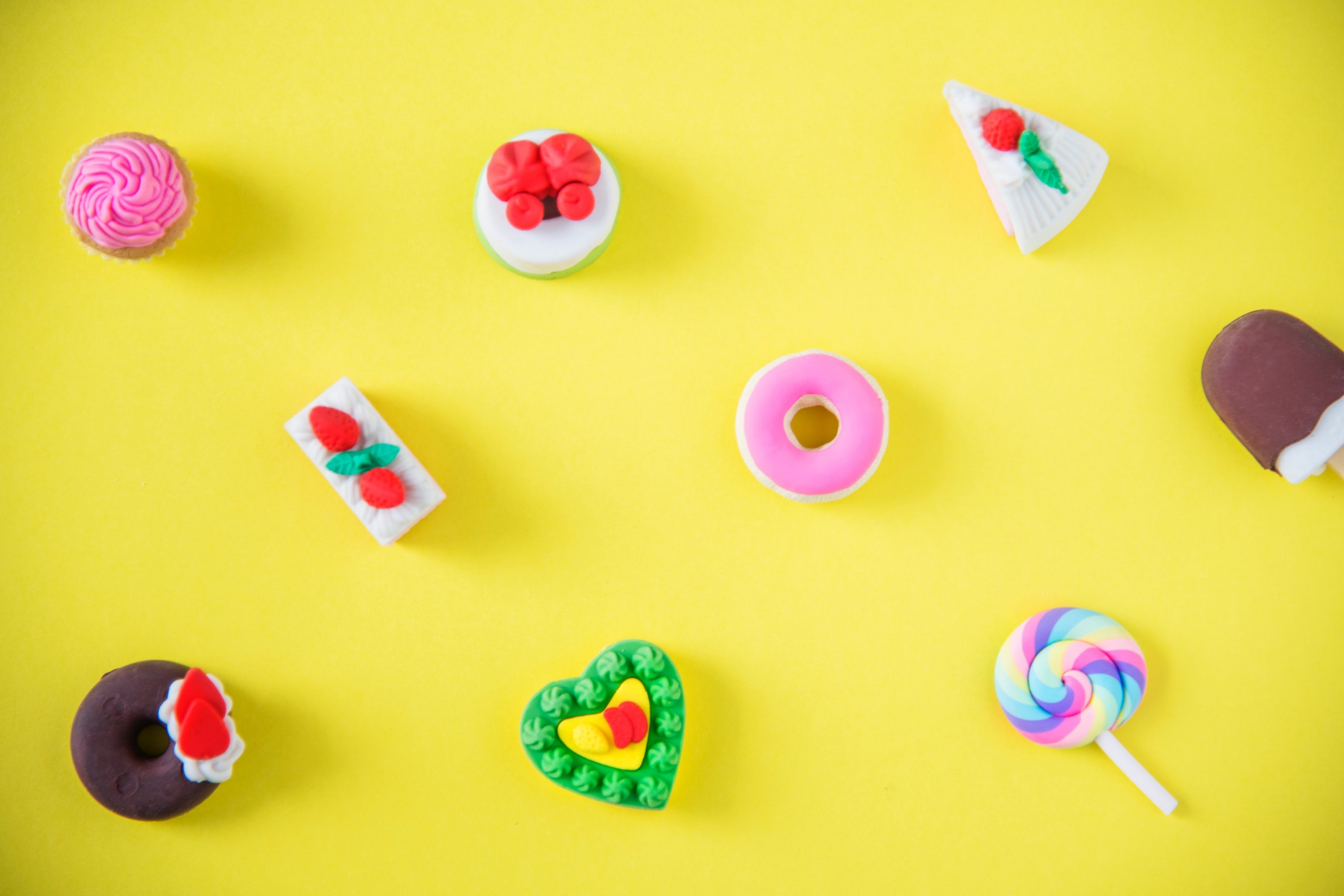 Bedankt!
Meer vragen of advies nodig?

www.linc-vzw.be 
Kenneth.schenning@linc-vzw.be

Volg ons op
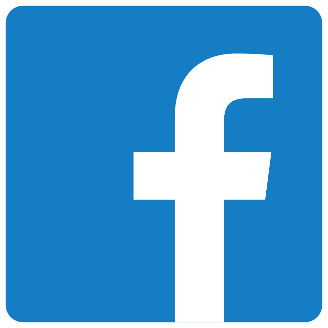 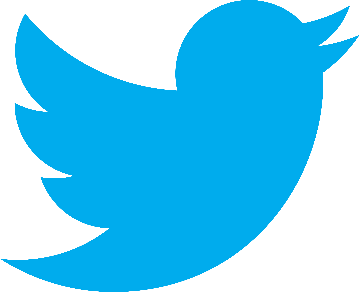 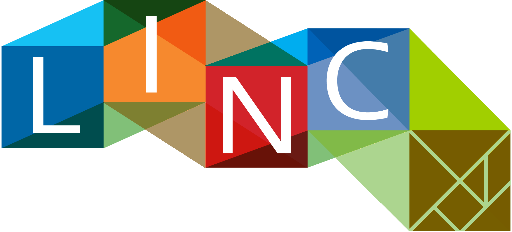